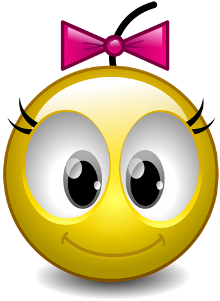 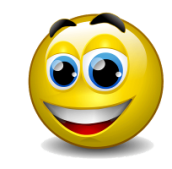 Домашнее задание.
Тема №8§§ 32-35//
Для закрепления 
стр.9
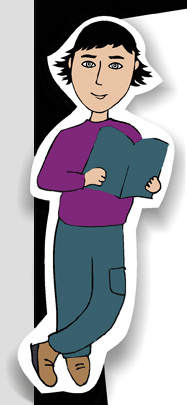 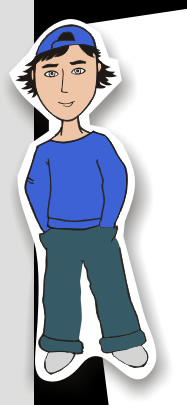 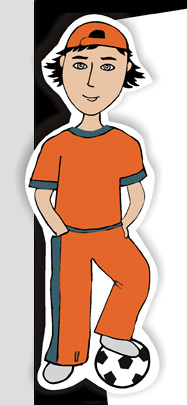 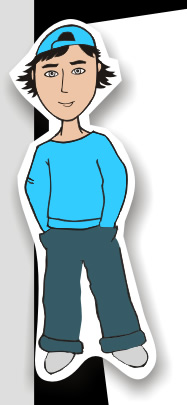 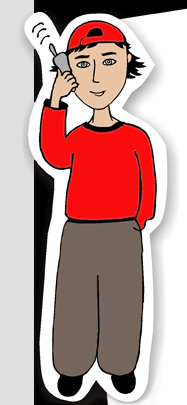 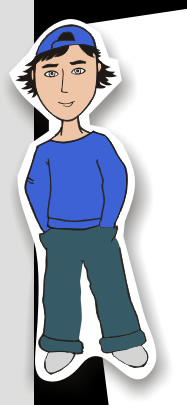 В каком атоме больше электронов  
а)  7N14      б)     9K19
а)  7N14      
7 протонов + 7 нейтронов
б) 9K19 
9 протонов + 10 нейтронов
Стр.15  7-1
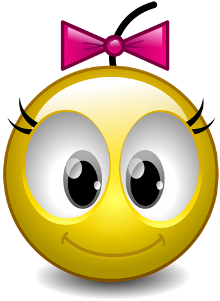 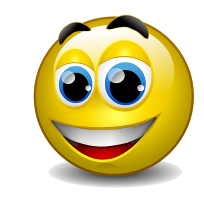 Домашнее задание.
Тема №8 §§ 32-35//
 Рабочая тетрадь стр.3,4
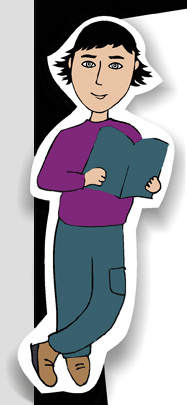 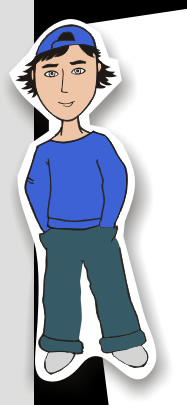 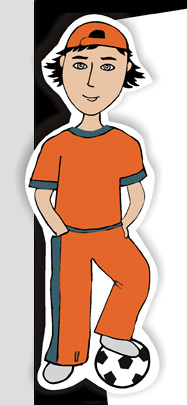 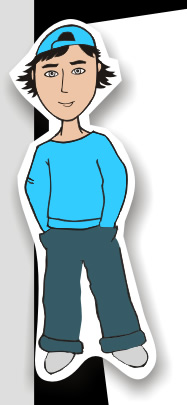 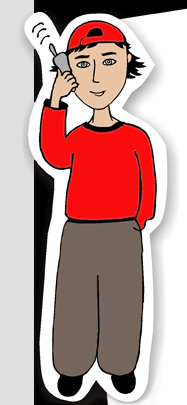 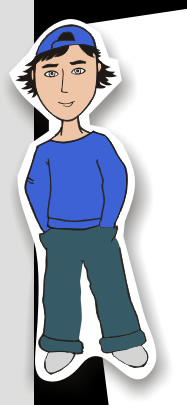 Физика 8
Тема №8
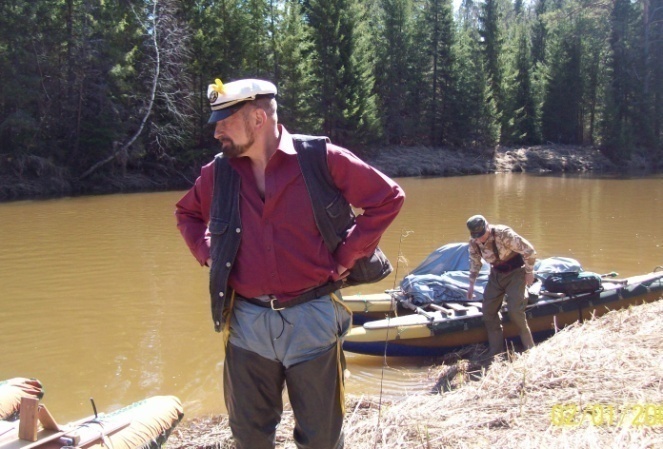 Электрический
ток
Физика от физика   //стр.16
ЭЛЕКТРИЧЕСКИЙ   ТОК - 
направленное  движение  заряженных ….
I
ток  воды…
ток  нефти…
ПОПОЛНЯТЬ  !!!
ТОК   ЭЛЕКТРОНОВ
(условное)
движение
Но за НАПРАВЛЕНИЕ  ТОКА
УСЛОВИЯ существования
E
силы … в  одном…
свободные  заряды…
ЭЛЕКТРИЧЕСКОЕ  ПОЛЕ….
ИСТОЧНИКИ   ТОКА
химические…
механические..
внутренняя…
электрическая  ЭНЕРГИЯ
РАЗДЕЛЕНИЯ  ЗАРЯДОВ
ЭЛЕКТРИЧЕСКАЯ   ЦЕПЬ
источники тока
потребители.
провода и  ключи
Г
Д
СХЕМА электрической   цепи
действия электрического тока
тепловое
химическое
МАГНИТНОЕ
ЛАМПОЧКА
КОМПАС…
В  ЖИДКОСТЯХ…
ГВОЗДИ…
ПЛИТКА…
ГАЛЬВАНОМЕТР
От  q  за  1с  =
ИНТЕНСИВНОСТЬ Т, Х,М
Много и быстро
ТОК   В  Ме
ТОК  В  ЭЛЕКТРОЛИТАХ
"шагом   марш!"
электронный газ
чистая ?
посолить
ЭЛЕКТРИЧЕСКИЙ   ТОК - 
направленное  движение  заряженных ….
"шагом   марш!"
нейтрализуются
vе     мм/с
vПОЛЯ = 300 000км/с
движение 
катионов и
 анионов
движение 
электронов
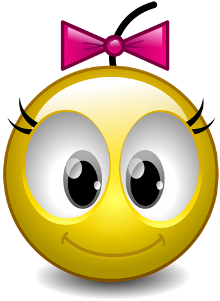 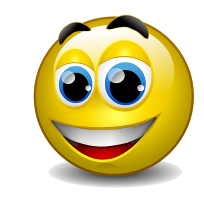 Домашнее задание.
Тема №8 
§§ 32-35//стр.5,6
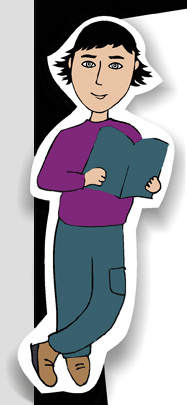 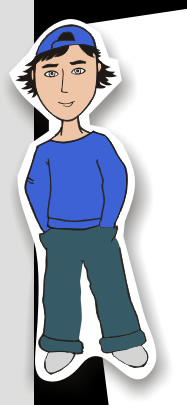 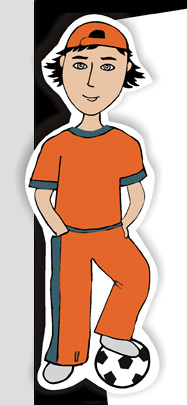 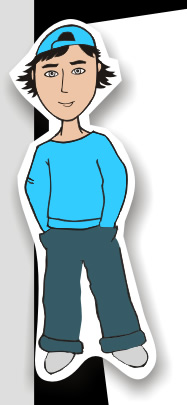 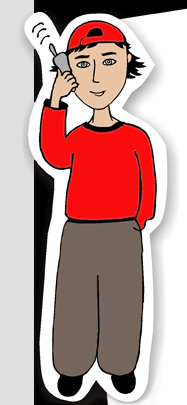 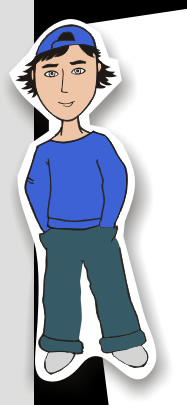 притягивает мелкие..
Электрическое
 поле
 палочки
Электрическое
 поле
 шарика
Электрическое
 поле
 облака
+++++++++
Ион
недостаток
недостаток
ЗАРЯД
e
e
e
e
Ион
избыток
заряд
избыток
сколько  ушло
столько   пришло
с шерсти
эбониту
=
есть  свободные….   
ПРОВОДНИКИ
Нет  …  …                
ИЗОЛЯТОРЫ
притягивает мелкие..
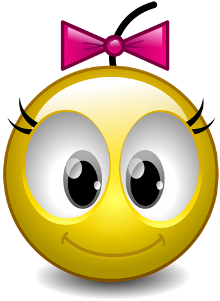 Домашнее задание.
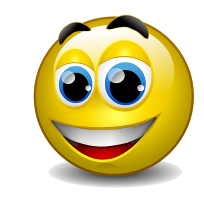 Тема №8 
§§ 32-35
 гр2 1226** 1208** 1199** 1178** 1224**
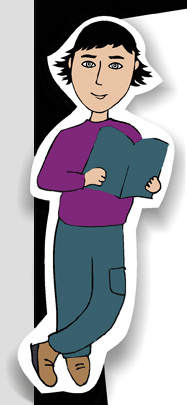 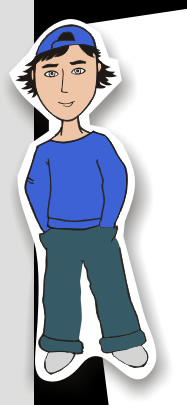 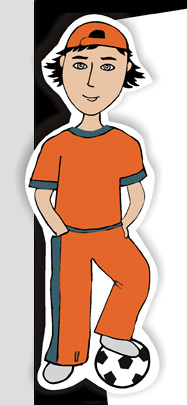 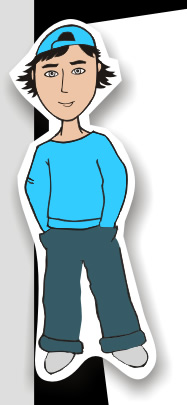 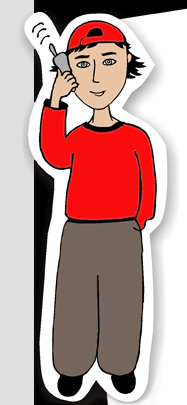 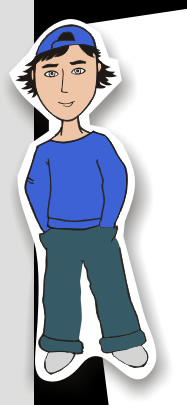